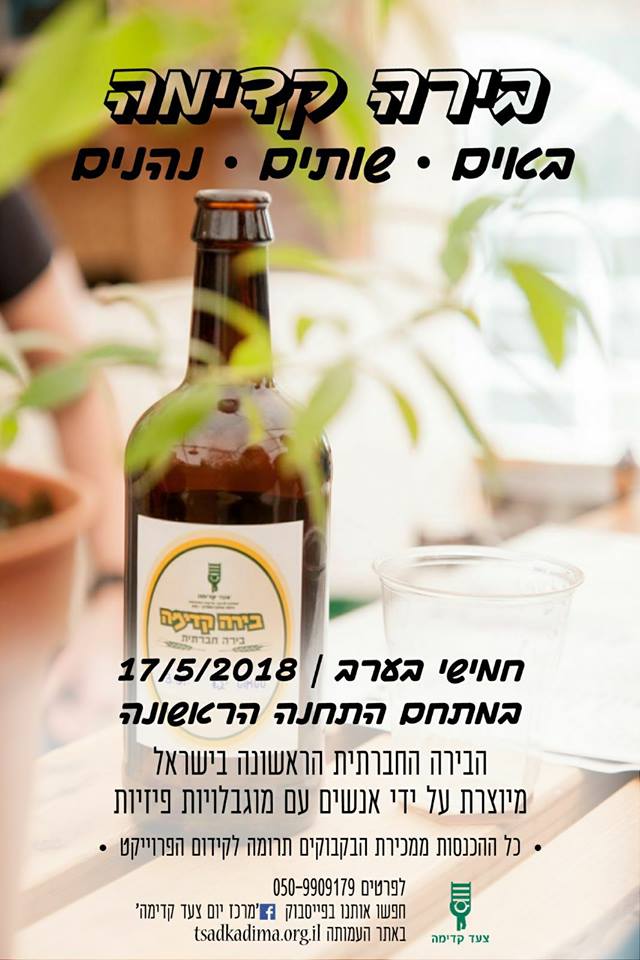 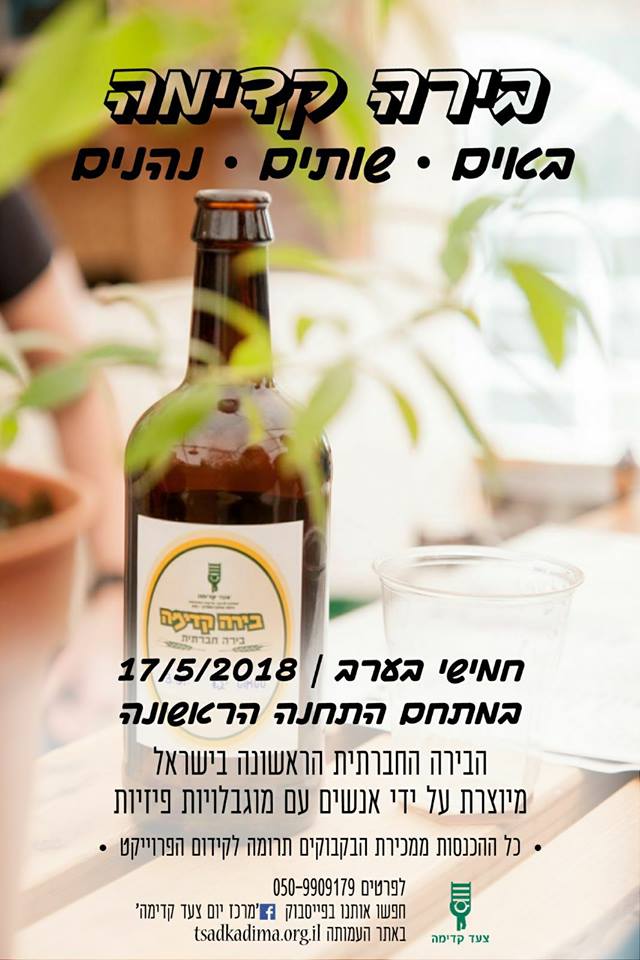 בירה קדימה במתחם התחנה
"בירה קדימה"  - הבירה החברתית של מרכז היום צעד קדימה תקיים את אירוע פתיחת הקיץ במתחם התחנה בירושלים. בדוכן ניתן יהיה לטעום את הבירות החדשות ולתרום לטובת המשך הפרויקט.
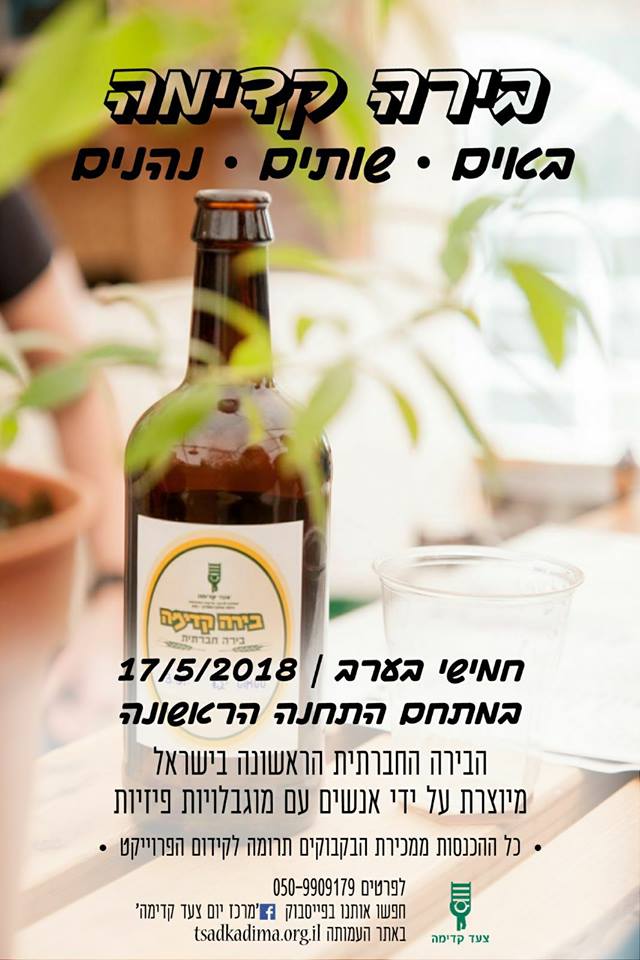 Tsad Kadima’s social Beer in Jerusalem
The first social beer  - a special project of Tsad Kadima’s day center will open the summer season with new fresh beer, brewed by the participants of Tsad Kadima.